N24- Predicting Products
Target: I can predict products based on patterns of reaction types
Synthesis
Decomposition
Combustion
Double Replacement
Single Replacement
Steps
Given words? Turn into formulas
      - Neutral compounds! Cross over!
	- Diatomics

Identify type of reaction 
       	- Use flow chart to help if needed!

3) Write products
	- Neutral compounds! Cross over from scratch!
	- Diatomics!

4) Balance Equation at the end to fix the numbers!
Does it happen?
Not all reactions happen in real life!
So many things factor into if it happens in real lifeFor this class we will only care about: 

Activity Series

Solubility Rules
R-6 in your notebook
Don’t worry!
You do NOT have to memorize them! Only worry about them if you are told to. 
You will be given the chart.
Activity Series  of Metals
Lithium
Potassium
Calcium
Sodium
Magnesium
Aluminum
Zinc
Chromium
Iron
Nickel
Lead
Hydrogen
Bismuth
Copper
Mercury
Silver
Platinum
Gold
Metals can replace other metals IF they are ABOVE the metal that they are trying to replace

Metals above hydrogen can replace hydrogen in acids.

Metals from sodium upward can replace hydrogen in water
Activity Series  of Halogens
Halogens can replace other halogens in compounds IF they are ABOVE the halogen that they are trying to replace.
Fluorine
Chlorine
Bromine
Iodine
2NaCl(s) + F2(g) 
???
2NaF(s) + Cl2(g)
MgCl2(s) + Br2(g) 
???
No Reaction
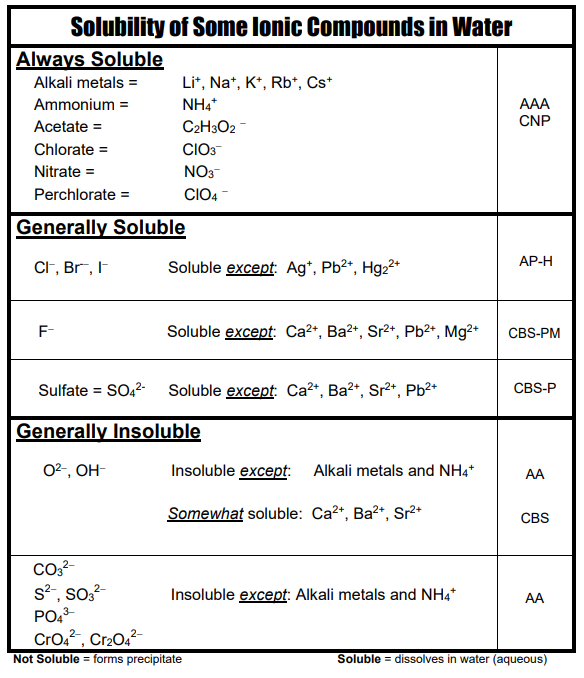 Solubility Chart
Soluble means it dissolves in water. 

The right hand column are some acronyms to help you remember the rules. We don’t memorize, but might speed up your homework!
Copy in your notebook!
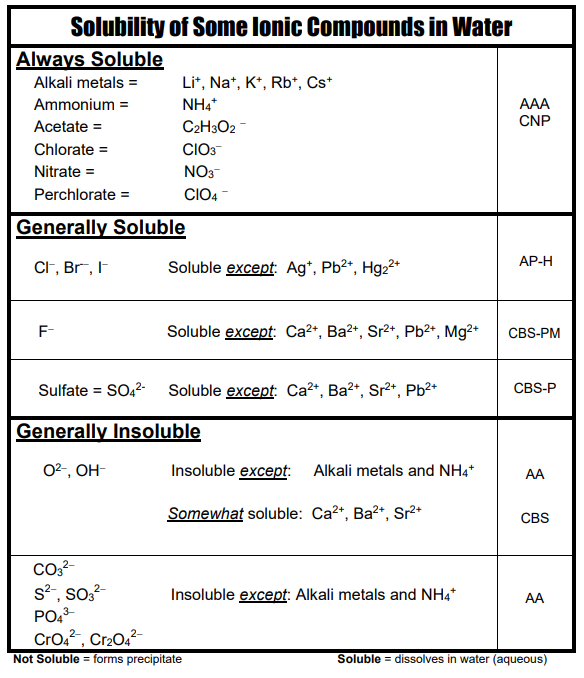 Solubility Chart
Na2O SOLUBLE b/c it has Na+ in it!
Mg(OH)2 INSOLUBLE b/c OH- insoluble and Mg2+ not one of the exceptions
Prediction Products Practice #1
Sodium plus Oxygen yields ???
Na + O2 
What type of reaction does this look like?
Synthesis
Ionic so cross over! Don’t steal subscripts!
Na + O2  NaO2  NO!!!
+1      -2
Na + O2  Na2O
Fix numbers with balancing
4Na + O2  2Na2O
Prediction Products Practice #2
Sodium chloride breaks into its components
NaCl ???
What type of reaction does this look like?
Decomposition
NaCl Na + Cl    NO!!!
Diatomic
NaCl Na + Cl2
Balance
2NaCl 2Na + Cl2
Prediction Products Practice #3
Aluminum is added Lead(II) Nitrate
Al + Pb(NO3)2  ???
What type of reaction does this look like?
Yes! So rxn will happen!
Is Al above Pb on Activity Series?
Single Replacement
Does Al make cation or anion?
Cation
Ionic so cross over!
Al + Pb(NO3)2  Pb + Al(NO3)2 NO!!!
+3     -1
Al + Pb(NO3)2  Pb + Al(NO3)3
Balance
2Al + 3Pb(NO3)2  3Pb + 2Al(NO3)3
NOT DONE!!!! NEED TO THINK ABOUT PHASES!
Prediction Products Practice #3
NOT DONE!!!! NEED TO THINK ABOUT PHASES!
The Balanced Equation
2Al + 3Pb(NO3)2  3Pb + 2Al(NO3)3
The Overall Equation
2Al(s) + 3Pb(NO3)2(aq)  3Pb(s) + 2Al(NO3)3(aq)
The Complete Ionic Equation
2Al(s)+3Pb2+(aq)+6NO3-(aq)3Pb(s)+2Al3+(aq)+6NO3-(aq)
The Net Ionic Equation
Spectator Ions
2Al(s)+3Pb2+(aq)3Pb(s)+2Al3+(aq)
Prediction Products Practice #4
Pb(NO3)2 + KI  ???
What type of reaction does this look like?
Double Replacement
Ionic so cross over!
Pb(NO3)2 + KI  PbI + K(NO3) NO!!!
Pb(NO3)2 + KI  PbI2 + K(NO3)
Balance
Pb(NO3)2 + 2KI  PbI2 + 2K(NO3)
NOT DONE!!!! NEED TO THINK ABOUT PHASES!
Prediction Products Practice #4
NOT DONE!!!! NEED TO THINK ABOUT PHASES!
The Balanced Equation
Pb(NO3)2 + 2KI  PbI2 + 2K(NO3)
The Overall Equation
Pb(NO3)2(aq) + 2KI(aq)  PbI2(s) + 2K(NO3)(aq)
The Complete Ionic Equation
Pb2+(aq)+2NO3-(aq)+2K+(aq)+2 I-(aq) PbI2(s)+2K+(aq) 							    +2NO3-(aq)
The Net Ionic Equation
Spectator Ions
Pb2+(aq) + 2 I-(aq)  PbI2(s)
Prediction Products Practice #5
A solution of Silver Nitrate with a solution of potassium chloride
What type of reaction does this look like?
Double Replacement
Already neutral!
AgNO3 + KCl  AgCl + KNO3
Already Balanced!
AgNO3 + KCl  AgCl + KNO3
NOT DONE!!!! NEED TO THINK ABOUT PHASES!
Prediction Products Practice #5
NOT DONE!!!! NEED TO THINK ABOUT PHASES!
The Balanced Equation
AgNO3 + KCl  AgCl + KNO3
The Overall Equation
AgNO3(aq) + KCl(aq)  AgCl(s) + KNO3(aq)
The Complete Ionic Equation
Ag+(aq)+NO3-(aq)+ K+(aq)+Cl-(aq)AgCl(s)+K+(aq)+NO3-(aq)
The Net Ionic Equation
Spectator Ions
Ag+(aq) + Cl-(aq)  AgCl(s)
Particulate Diagrams
Particulate Diagrams help our brains!
Use little color coded (or labeled) circles to represent particles 

A “particle” can be an atom, an ion, a polyatomic ion, compound or molecule.

Use the right number of circles! Draw them to represent phases too!
GAS
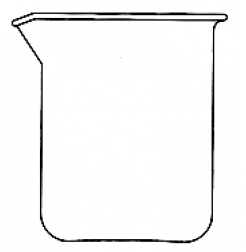 LIQUID
SOLID
Prediction Products Practice #3
Particulate Diagrams help our brains!
The Balanced Equation
2Al + 3Pb(NO3)2  3Pb + 2Al(NO3)3
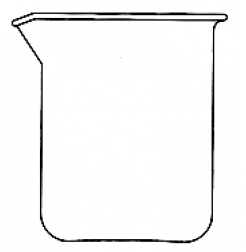 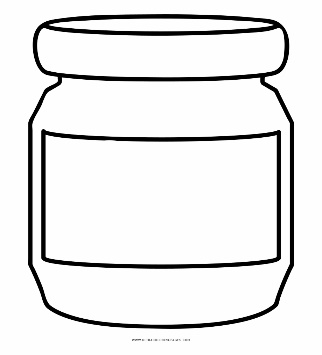 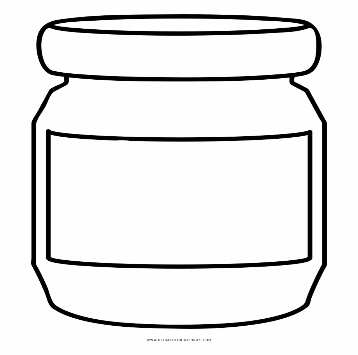 Dump into beaker…
Al
Pb(NO3)2
Jars of chemicals in stock room
Prediction Products Practice #4
Particulate Diagrams help our brains!
The Balanced Equation
Pb(NO3)2 + 2KI  PbI2 + 2K(NO3)
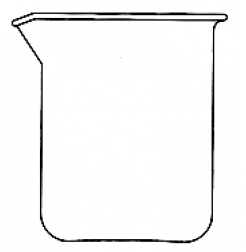 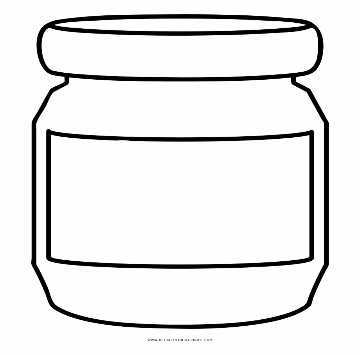 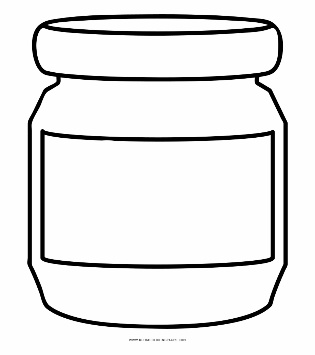 Dump into beaker…
Pb(NO3)2
KI
Jars of chemicals in stock room
Prediction Products Practice #5
Particulate Diagrams help our brains!
The Balanced Equation
AgNO3 + KCl  AgCl + KNO3
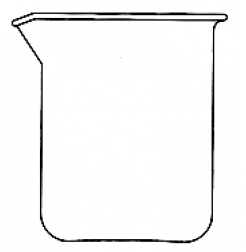 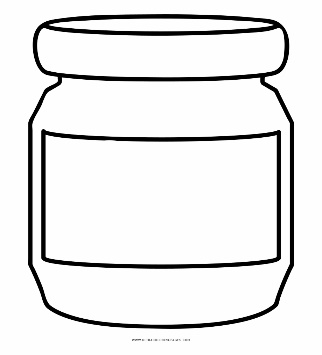 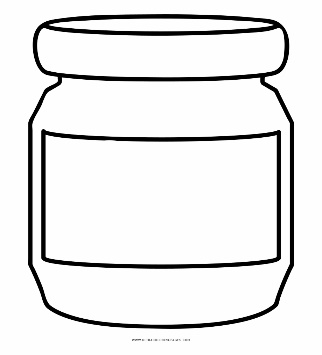 Dump into beaker…
AgNO3
KCl
Jars of chemicals in stock room
You Try One!
Particulate Diagrams help our brains!
The Balanced Equation
2AgNO3 + CaBr2  2AgBr + Ca(NO3)2
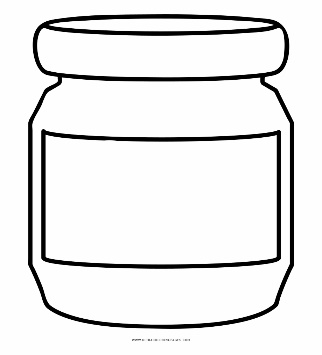 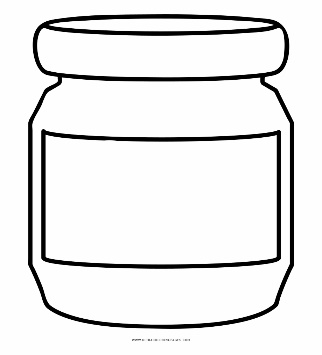 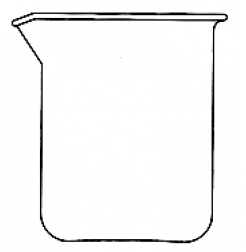 Dump into beaker…
AgNO3
CaBr2
Jars of chemicals in stock room
YouTube Link to Presentationhttps://youtu.be/Jw0uwkF568s